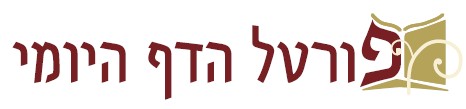 ברוכים הבאים ל
שיעור דף יומי אונליין

יום רביעי ח' בחשון תשע"ו

השיעור יתחיל בשעה 21:00

מסכת נזיר נט ע"ב (משנה למטה) - סא ע"א (סוף הפרק)

מגיד השיעור: הראל שפירא

השיעור היום מוקדש לע"נ דינה יעל בריליאנט ז"ל
הקדמה:
* מצורע מוחלט - מצורע שטימא אותו הכוהן, והוא יושב מחוץ למחנה עד שמתרפא.
* ימי גמרו - הימים בהם יושב המצורע המוחלט מחוץ למחנה עד שמתרפא.
* ימי ספרו - לאחר שנרפא מצרעתו מגלח וסופר 7 ימים בטהרה ומגלח בשנית.
ויקרא יד/ב-י:
זאת תהיה תורת המצרע ביום טהרתו והובא אל הכהן. ויצא הכהן אל מחוץ למחנה וראה הכהן והנה נרפא נגע הצרעת מן הצרוע. וצוה הכהן ולקח למטהר שתי צפרים חיות טהרות ועץ ארז ושני תולעת ואזב. וצוה הכהן ושחט את הצפור האחת אל כלי חרש על מים חיים. את הצפר החיה יקח אתה ואת עץ הארז ואת שני התולעת ואת האזב וטבל אותם ואת הצפר החיה בדם הצפר השחטה על המים החיים. והזה על המטהר מן הצרעת שבע פעמים וטהרו ושלח את הצפר החיה על פני השדה. וכבס המטהר את בגדיו וגלח את כל שערו ורחץ במים וטהר ואחר יבוא אל המחנה וישב מחוץ לאהלו שבעת ימים. והיה ביום השביעי יגלח את כל שערו את ראשו ואת זקנו ואת גבת עיניו ואת כל שערו יגלח וכבס את בגדיו ורחץ את בשרו במים וטהר. וביום השמיני יקח שני כבשים תמימים וכבשה אחת בת שנתה תמימה ושלשה עשרנים סלת מנחה בלולה בשמן ולג אחד שמן
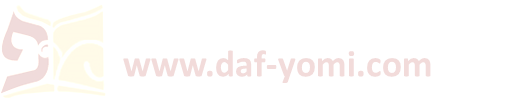 בפרק ז משנה ג למדנו ש:
נזיר שנצטרע בתוך נזירותו -
ימי ספרו וימי גמרו אינם עולים למניין נזירותו, 
אבל אינו סותר את הקודמים ואינו חייב בתגלחת הטומאה.
בפרק ו משנה ה למדנו ש:
איסור התגלחת של הנזיר נדחה על ידי תגלחת המצורע, שהיא תגלחת מצווה.
תגלחת טהרה:
כבשה לחטאת וכבש לעולה ואיל לשלמים.

תגלחת הטומאה:
2 תורים או בני יונה אחד לחטאת ואחד לעולה וכבש לאשם.

קרבנות מצורע:
בסיום ימי חלוטו - שתי צפורים.
בסיום ימי ספרו - כבש (עני: עוף) לעולה, כבש לאשם, כבשה (עני: עוף) לחטאת.
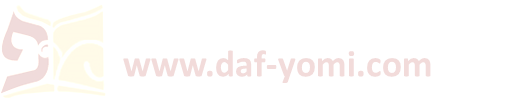 דף נט עמוד ב
משנה
נזיר שהיה טמא בספק ומוחלט בספק -
אוכל בקדשים אחר ששים יום,
ושותה יין ומטמא למתים אחר מאה ועשרים יום.
שתגלחת הנגע דוחה תגלחת הנזיר בזמן שהוא ודאי, אבל בזמן שהוא ספק אינו דוחה.
①
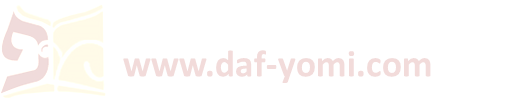 [Speaker Notes: נזיר שהיו לו 2 ספקות: ספק אם נטמא במת בתוך ימי נזירותו וגם ספק אם היה מצורע מוחלט ועכשיו נתרפא מצרעתו.
שתי הספקות הללו התעוררו לו ביום הראשון  לנזירותו.]
דף נט עמוד ב
משנה
נזיר שהיה טמא בספק ומוחלט בספק -
אוכל בקדשים אחר ששים יום,
ושותה יין ומטמא למתים אחר מאה ועשרים יום.
שתגלחת הנגע דוחה תגלחת הנזיר בזמן שהוא ודאי, אבל בזמן שהוא ספק אינו דוחה.
①
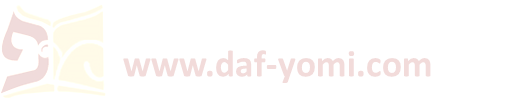 [Speaker Notes: נזיר שהיו לו 2 ספקות: ספק אם נטמא במת בתוך ימי נזירותו וגם ספק אם היה מצורע מוחלט ועכשיו נתרפא מצרעתו.
שתי הספקות הללו התעוררו לו ביום הראשון  לנזירותו.]
דף נט עמוד ב
משנה
נזיר שהיה טמא בספק ומוחלט בספק -
אוכל בקדשים אחר ששים יום,
ושותה יין ומטמא למתים אחר מאה ועשרים יום.
שתגלחת הנגע דוחה תגלחת הנזיר בזמן שהוא ודאי, אבל בזמן שהוא ספק אינו דוחה.
①
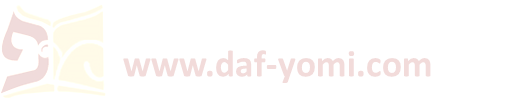 [Speaker Notes: נזיר שהיו לו 2 ספקות: ספק אם נטמא במת בתוך ימי נזירותו וגם ספק אם היה מצורע מוחלט ועכשיו נתרפא מצרעתו.
שתי הספקות הללו התעוררו לו ביום הראשון  לנזירותו.

מותר לאכול בקדשים לאחר 60 יום ולאחר שמביא את קרבנות המצורע]
דף נט עמוד ב
משנה
נזיר שהיה טמא בספק ומוחלט בספק -
אוכל בקדשים אחר ששים יום,
ושותה יין ומטמא למתים אחר מאה ועשרים יום.
שתגלחת הנגע דוחה תגלחת הנזיר בזמן שהוא ודאי, אבל בזמן שהוא ספק אינו דוחה.
①
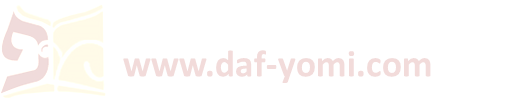 [Speaker Notes: נזיר שהיו לו 2 ספקות: ספק אם נטמא במת בתוך ימי נזירותו וגם ספק אם היה מצורע מוחלט ועכשיו נתרפא מצרעתו.
שתי הספקות הללו התעוררו לו ביום הראשון  לנזירותו.]
דף נט עמוד ב
משנה
נזיר שהיה טמא בספק ומוחלט בספק -
אוכל בקדשים אחר ששים יום,
ושותה יין ומטמא למתים אחר מאה ועשרים יום.
שתגלחת הנגע דוחה תגלחת הנזיר בזמן שהוא ודאי, אבל בזמן שהוא ספק אינו דוחה.
①
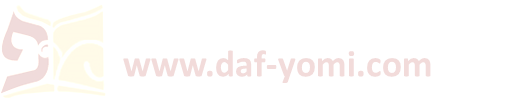 [Speaker Notes: נזיר שהיו לו 2 ספקות: ספק אם נטמא במת בתוך ימי נזירותו וגם ספק אם היה מצורע מוחלט ועכשיו נתרפא מצרעתו.
שתי הספקות הללו התעוררו לו ביום הראשון  לנזירותו.]
דף נט עמוד ב - דף ס עמוד א
משנה
נזיר שהיה טמא בספק ומוחלט בספק -
אוכל בקדשים אחר ששים יום,
ושותה יין ומטמא למתים אחר מאה ועשרים יום.
שתגלחת הנגע דוחה תגלחת הנזיר בזמן שהוא ודאי, אבל בזמן שהוא ספק אינו דוחה.

גמרא
תנא: 
בד''א? 
בנזירות מועטת, 
אבל בנזירות בת שנה - 
אוכל בקדשים לאחר שתי שנים, 
ושותה יין ומיטמא למתים לאחר ארבע שנים.
①
עמוד א
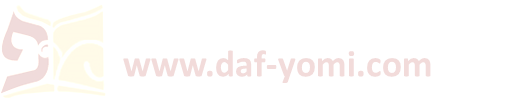 דף ס עמוד א
ותני עלה:
ומגלח ארבע תגלחיות: 
תגלחת ראשונה - מביא צפורים וחטאת העוף ועולת בהמה.
שניה - מביא חטאת העוף ועולת בהמה.
שלישית - מביא חטאת העוף ועולת בהמה.
רביעית - מביא קרבן טהרה.
תגלחת טהרה:
כבשה לחטאת וכבש לעולה ואיל לשלמים.

תגלחת הטומאה:
2 תורים או בני יונה אחד לחטאת ואחד לעולה וכבש לאשם.

קרבנות מצורע:
בסיום ימי חלוטו - שתי צפורים.
בסיום ימי ספרו - כבש (עני: עוף) לעולה, כבש לאשם, כבשה (עני: עוף) לחטאת.
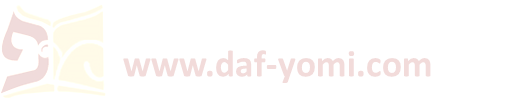 דף ס עמוד א
ותני עלה:
ומגלח ארבע תגלחיות: 
תגלחת ראשונה - מביא צפורים וחטאת העוף ועולת בהמה.
שניה - מביא חטאת העוף ועולת בהמה.
שלישית - מביא חטאת העוף ועולת בהמה.
רביעית - מביא קרבן טהרה.
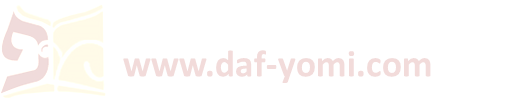 דף ס עמוד א - דף ס עמוד ב
ותני עלה:
ומגלח ארבע תגלחיות: 
תגלחת ראשונה - מביא צפורים וחטאת העוף ועולת בהמה.
שניה - מביא חטאת העוף ועולת בהמה.
שלישית - מביא חטאת העוף ועולת בהמה.
רביעית - מביא קרבן טהרה.

אמרת תגלחת ראשון מביא וכו' 
ממה נפשך שפיר קמייתי, 
דאי ודאי מצורע הוא ולאו טמא הוא - ציפורין חובתו, וחטאת העוף ספק אזלא לקבורה, ועולה הויא נדבה, ולגלחו תוך שבעה אי אפשר דדילמא לאו מוחלט הוא ורחמנא אמר "תער לא יעבור על ראשו עד מלאת".
ואי לאו מצורע ודאי הוי והוא טמא - חטאת העוף חובתו, וציפורין אבראי קא מתעבדין ולא הוי חולין בעזרה, ועולת בהמה הויא נדבה. 
ואי לאו מצורע הוא ולאו טמא הוא - ציפורין אבראי קא מתעבדין, חטאת העוף לקבורה, עולת בהמה הויא חובתו. 
והא בעי אשם!  -  רבי שמעון היא דאמר מייתי ומתני. 

תגלחת שניה ושלישית -
ציפורין לא צריך, דהא עביד. 
מאי איכא דילמא ודאי מוחלט הוא - חדא לספק ספרו, וחדא לספק טומאתו.

תגלחת רביעית -
מביא קרבן טהרה ומתני: 
ואי (הגהות הב"ח: דאי) ודאי נזיר הוא - עולה הראשונה חובה וזו נדבה,
ואם טמא ומוחלט הוא - עולה הראשונה נדבה וזו חובה וזה שאר קרבנו.
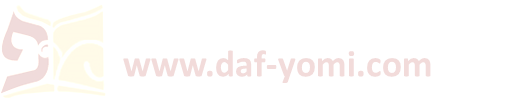 עמוד ב
דף ס עמוד א
ותני עלה:
ומגלח ארבע תגלחיות: 
תגלחת ראשונה - מביא צפורים וחטאת העוף ועולת בהמה.
שניה - מביא חטאת העוף ועולת בהמה.
שלישית - מביא חטאת העוף ועולת בהמה.
רביעית - מביא קרבן טהרה.

אמרת תגלחת ראשון מביא וכו' 
ממה נפשך שפיר קמייתי, 
דאי ודאי מצורע הוא ולאו טמא הוא - ציפורין חובתו, וחטאת העוף ספק אזלא לקבורה, ועולה הויא נדבה, ולגלחו תוך שבעה אי אפשר דדילמא לאו מוחלט הוא ורחמנא אמר "תער לא יעבור על ראשו עד מלאת".
ואי לאו מצורע ודאי הוי והוא טמא - חטאת העוף חובתו, וציפורין אבראי קא מתעבדין ולא הוי חולין בעזרה, ועולת בהמה הויא נדבה. 
ואי לאו מצורע הוא ולאו טמא הוא - ציפורין אבראי קא מתעבדין, חטאת העוף לקבורה, עולת בהמה הויא חובתו. 
והא בעי אשם!  -  רבי שמעון היא דאמר מייתי ומתני.
תגלחת טהרה:
כבשה לחטאת וכבש לעולה ואיל לשלמים.

תגלחת הטומאה:
2 תורים או בני יונה אחד לחטאת ואחד לעולה וכבש לאשם.

קרבנות מצורע:
בסיום ימי חלוטו - שתי צפורים.
בסיום ימי ספרו - כבש (עני: עוף) לעולה, כבש לאשם, כבשה (עני: עוף) לחטאת.
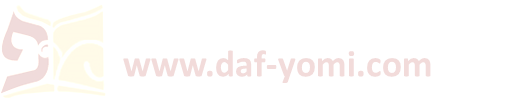 [Speaker Notes: ולגלחו תוך שבעה אי אפשר – גם גילוח ראשון ביום הראשון וגם גילוח שני ביום השביעי אי אפשר שמא הוא לא מצורע

והא בעי אשם – לפי הגרסה לפנינו הקושיה היא בתגלחת הראשונה ועל ספק סיום נזירות טומאה, , אך לפי הראשונים הקושיה היא להלן על מצורע בתגלחת השניה.]
דף ס עמוד א
ותני עלה:
ומגלח ארבע תגלחיות: 
תגלחת ראשונה - מביא צפורים וחטאת העוף ועולת בהמה.
שניה - מביא חטאת העוף ועולת בהמה.
שלישית - מביא חטאת העוף ועולת בהמה.
רביעית - מביא קרבן טהרה.

תגלחת שניה ושלישית -
ציפורין לא צריך, דהא עביד. 
מאי איכא דילמא ודאי מוחלט הוא - חדא לספק ספרו, וחדא לספק טומאתו.
תגלחת טהרה:
כבשה לחטאת וכבש לעולה ואיל לשלמים.

תגלחת הטומאה:
2 תורים או בני יונה אחד לחטאת ואחד לעולה וכבש לאשם.

קרבנות מצורע:
בסיום ימי חלוטו - שתי צפורים.
בסיום ימי ספרו - כבש (עני: עוף) לעולה, כבש לאשם, כבשה (עני: עוף) לחטאת.
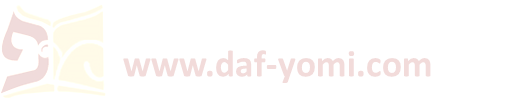 [Speaker Notes: חדא לספק ספרו – היינו התגלחת השניה

חדא לספק טומאתו – היינו התגלחת השלישית

רש"י: וא''ת והא בחטאת בהמה הוא דמיחייב ולא בחטאת העוף אי לאו דליהוי עני, לפי שאין חטאת בהמה באה על הספק לפי שאינה נאכלת מספק והויא לה כחטאת שנתכפרו בעליה ומיתסר לאיתויי לפי שאין מביאין קדשים לבית הפסול תקון רבנן שיהא כותב כל נכסיו לאחרים והוי עני ומביא חטאת העוף הבאה על הספק כדאמר בפ' מי שאמר הריני נזיר (לעיל דף כט.) אע''פ שאינה נאכלת]
דף ס עמוד א - דף ס עמוד ב
ותני עלה:
ומגלח ארבע תגלחיות: 
תגלחת ראשונה - מביא צפורים וחטאת העוף ועולת בהמה.
שניה - מביא חטאת העוף ועולת בהמה.
שלישית - מביא חטאת העוף ועולת בהמה.
רביעית - מביא קרבן טהרה.

תגלחת רביעית -
מביא קרבן טהרה ומתני: 
ואי (הגהות הב"ח: דאי) ודאי נזיר הוא - עולה הראשונה חובה וזו נדבה,
ואם טמא ומוחלט הוא - עולה הראשונה נדבה וזו חובה וזה שאר קרבנו.
תגלחת טהרה:
כבשה לחטאת וכבש לעולה ואיל לשלמים.

תגלחת הטומאה:
2 תורים או בני יונה אחד לחטאת ואחד לעולה וכבש לאשם.

קרבנות מצורע:
בסיום ימי חלוטו - שתי צפורים.
בסיום ימי ספרו - כבש (עני: עוף) לעולה, כבש לאשם, כבשה (עני: עוף) לחטאת.
עמוד ב
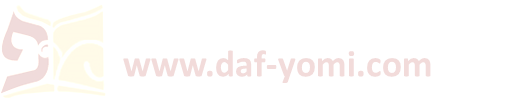 דף ס עמוד א - דף ס עמוד ב
ותני עלה:
ומגלח ארבע תגלחיות: 
תגלחת ראשונה - מביא צפורים וחטאת העוף ועולת בהמה.
שניה - מביא חטאת העוף ועולת בהמה.
שלישית - מביא חטאת העוף ועולת בהמה.
רביעית - מביא קרבן טהרה.

אמרת תגלחת ראשון מביא וכו' 
ממה נפשך שפיר קמייתי, 
דאי ודאי מצורע הוא ולאו טמא הוא - ציפורין חובתו, וחטאת העוף ספק אזלא לקבורה, ועולה הויא נדבה, ולגלחו תוך שבעה אי אפשר דדילמא לאו מוחלט הוא ורחמנא אמר "תער לא יעבור על ראשו עד מלאת".
ואי לאו מצורע ודאי הוי והוא טמא - חטאת העוף חובתו, וציפורין אבראי קא מתעבדין ולא הוי חולין בעזרה, ועולת בהמה הויא נדבה. 
ואי לאו מצורע הוא ולאו טמא הוא - ציפורין אבראי קא מתעבדין, חטאת העוף לקבורה, עולת בהמה הויא חובתו. 
והא בעי אשם!  -  רבי שמעון היא דאמר מייתי ומתני. 

תגלחת שניה ושלישית -
ציפורין לא צריך, דהא עביד. 
מאי איכא דילמא ודאי מוחלט הוא - חדא לספק ספרו, וחדא לספק טומאתו.

תגלחת רביעית -
מביא קרבן טהרה ומתני: 
ואי (הגהות הב"ח: דאי) ודאי נזיר הוא - עולה הראשונה חובה וזו נדבה,
ואם טמא ומוחלט הוא - עולה הראשונה נדבה וזו חובה וזה שאר קרבנו.
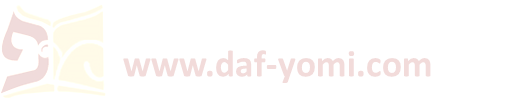 עמוד ב
דף ס עמוד א - דף ס עמוד ב
ותני עלה:
ומגלח ארבע תגלחיות: 
תגלחת ראשונה - מביא צפורים וחטאת העוף ועולת בהמה.
שניה - מביא חטאת העוף ועולת בהמה.
שלישית - מביא חטאת העוף ועולת בהמה.
רביעית - מביא קרבן טהרה.
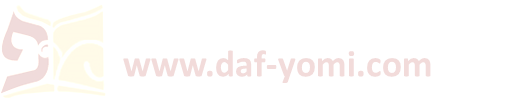 דף ס עמוד ב
טמא ספק ומוחלט ודאי: 
אוכל בקדשים - לאחר שמונה ימים. 
ושותה יין ומיטמא למתים - לאחר ששים ושבעה ימים.
②
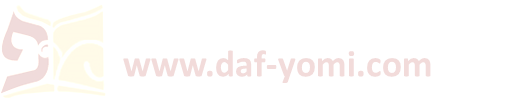 דף ס עמוד ב
מוחלט ספק וטמא ודאי: 
אוכל בקדשים - לאחר שלשים ושבעה ימים.
ושותה יין ומיטמא למתים - לאחר שבעים וארבעה ימים.
③
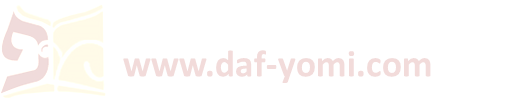 דף ס עמוד ב
טמא ודאי ומוחלט ודאי: 
אוכל בקדשים - לאחר שמונה ימים. 
ושותה יין ומיטמא למתים - לאחר ארבעים וארבעה ימים.
④
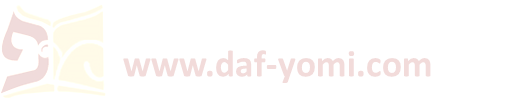 דף ס עמוד ב
שאלו תלמידיו את ר' שמעון בן יוחי:
נזיר טהור ומצורע - מהו שיגלח תגלחת אחת ועולה לו לכאן ולכאן?
אמר להן: אינו מגלח.
אמרו לו: למה? 
אמר להן: אילו זה לגדל וזה לגדל וזה להעביר וזה להעביר יפה אתם אומרים,
              עכשיו נזיר להעביר ומצורע לגדל.
❶
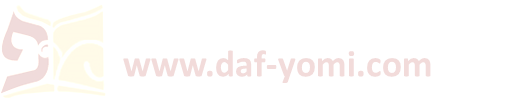 [Speaker Notes: לפי הרא"ש מדובר בנזיר טהור שסיים את נזירותו בטהרה ומצורע שבאותו יום שהשלים את נזירותו קודם שהספיק לגלח לקה בצרעת ונרפא – וכעת עומדים לפניו שני גילוחים, גילוח של נזיר וגילוח ראשון של מצורע.

מצורע מגלח כדי לגדל אח"כ את שערו כדי לשוב ולגלחו בשנית יום לפני הבאת קרבנותיו]
דף ס עמוד ב
שאלו תלמידיו את ר' שמעון בן יוחי:
נזיר טהור ומצורע - מהו שיגלח תגלחת אחת ועולה לו לכאן ולכאן?
אמר להן: אינו מגלח.
אמרו לו: למה? 
אמר להן: אילו זה לגדל וזה לגדל וזה להעביר וזה להעביר יפה אתם אומרים,
              עכשיו נזיר להעביר ומצורע לגדל. 

ולא תעלה לו לימי חלוטו, ותעלה לו לימי ספרו!
ואמר להן: אילו זה לפני זריקת דמים וזה לפני זריקת דמים יפה אתם אומרים, 
               אלא מצורע לפני זריקת דמים ונזיר לאחר זריקת דמים.
❶






❷
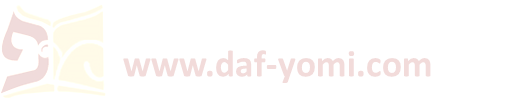 [Speaker Notes: דהיינו שתחילה נהג נזירות בטהרה 30 יום וקודם שגילח נעשה מצורע ונרפא וגילח גילוח ראשון של מצורע ושוב המתין 7 ימים ונמצא שעומד בפני שני גילוחים, האחד גילוח השני של מצורע והשני גילוח לנזירות טהרה ושניהם כדי להעביר את שערו שגדל לשם מצוה]
דף ס עמוד ב
שאלו תלמידיו את ר' שמעון בן יוחי:
נזיר טהור ומצורע - מהו שיגלח תגלחת אחת ועולה לו לכאן ולכאן?
אמר להן: אינו מגלח.
אמרו לו: למה? 
אמר להן: אילו זה לגדל וזה לגדל וזה להעביר וזה להעביר יפה אתם אומרים,
              עכשיו נזיר להעביר ומצורע לגדל. 

ולא תעלה לו לימי חלוטו, ותעלה לו לימי ספרו!
ואמר להן: אילו זה לפני זריקת דמים וזה לפני זריקת דמים יפה אתם אומרים, 
               אלא מצורע לפני זריקת דמים ונזיר לאחר זריקת דמים.
❶






❷
מצורע - ויקרא יד/ט-י:
והיה ביום השביעי יגלח את כל שערו את ראשו ואת זקנו ואת גבת עיניו ואת כל שערו יגלח וכבס את בגדיו ורחץ את בשרו במים וטהר. וביום השמיני יקח שני כבשים תמימים...

נזיר - במדבר ו/יג-יח:
וזאת תורת הנזיר ביום מלאת ימי נזרו יביא אתו אל פתח אהל מועד. והקריב את קרבנו... וגלח הנזיר פתח אהל מועד את ראש נזרו ולקח את שער ראש נזרו ונתן על האש אשר תחת זבח השלמים
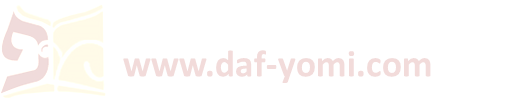 [Speaker Notes: דהיינו שתחילה נהג נזירות בטהרה 30 יום וקודם שגילח נעשה מצורע ונרפא וגילח גילוח ראשון של מצורע ושוב המתין 7 ימים ונמצא שעומד בפני שני גילוחים, האחד גילוח השני של מצורע והשני גילוח לנזירות טהרה ושניהם כדי להעביר את שערו שגדל לשם מצוה]
דף ס עמוד ב
שאלו תלמידיו את ר' שמעון בן יוחי:
נזיר טהור ומצורע - מהו שיגלח תגלחת אחת ועולה לו לכאן ולכאן?
אמר להן: אינו מגלח.
אמרו לו: למה? 
אמר להן: אילו זה לגדל וזה לגדל וזה להעביר וזה להעביר יפה אתם אומרים,
              עכשיו נזיר להעביר ומצורע לגדל. 

ולא תעלה לו לימי חלוטו, ותעלה לו לימי ספרו!
ואמר להן: אילו זה לפני זריקת דמים וזה לפני זריקת דמים יפה אתם אומרים, 
               אלא מצורע לפני זריקת דמים ונזיר לאחר זריקת דמים.

ולא תעלה לו לימי צרעתו ונזירותו, ותעלה לו לימי צרעתו וטומאתו? 
אמר להן: אילו זה לפני ביאת מים וזה לפני ביאת מים יפה אתם אומרים,
              אלא טמא לאחר ביאת מים מצורע לפני ביאת מים.
❶






❷




❸
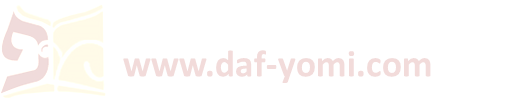 [Speaker Notes: היינו למקרה שנטמא הנזיר ונטהר מטומאתו לפני שגילח את התגלחת השניה שחייב בה מדין מצורע, מדוע לא תעלה תגלחת אחת לשניהם שבשניהם הגילוח הוא קודם זריקת דמים.]
דף ס עמוד ב
שאלו תלמידיו את ר' שמעון בן יוחי:
נזיר טהור ומצורע - מהו שיגלח תגלחת אחת ועולה לו לכאן ולכאן?
אמר להן: אינו מגלח.
אמרו לו: למה? 
אמר להן: אילו זה לגדל וזה לגדל וזה להעביר וזה להעביר יפה אתם אומרים,
              עכשיו נזיר להעביר ומצורע לגדל. 

ולא תעלה לו לימי חלוטו, ותעלה לו לימי ספרו!
ואמר להן: אילו זה לפני זריקת דמים וזה לפני זריקת דמים יפה אתם אומרים, 
               אלא מצורע לפני זריקת דמים ונזיר לאחר זריקת דמים.

ולא תעלה לו לימי צרעתו ונזירותו, ותעלה לו לימי צרעתו וטומאתו? 
אמר להן: אילו זה לפני ביאת מים וזה לפני ביאת מים יפה אתם אומרים,
              אלא טמא לאחר ביאת מים מצורע לפני ביאת מים.
❶






❷




❸
נזיר טמא - במדבר ו/ט:
וגלח ראשו ביום טהרתו ביום השביעי יגלחנו

מצורע - במדבר יד/ט:
והיה ביום השביעי יגלח את כל שערו... ורחץ את בשרו במים וטהר.
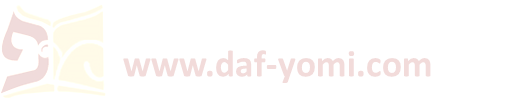 [Speaker Notes: היינו למקרה שנטמא הנזיר ונטהר מטומאתו לפני שגילח את התגלחת השניה שחייב בה מדין מצורע, מדוע לא תעלה תגלחת אחת לשניהם שבשניהם הגילוח הוא קודם זריקת דמים.]
דף ס עמוד ב
שאלו תלמידיו את ר' שמעון בן יוחי:
נזיר טהור ומצורע - מהו שיגלח תגלחת אחת ועולה לו לכאן ולכאן?
אמר להן: אינו מגלח.
אמרו לו: למה? 
אמר להן: אילו זה לגדל וזה לגדל וזה להעביר וזה להעביר יפה אתם אומרים,
              עכשיו נזיר להעביר ומצורע לגדל. 

ולא תעלה לו לימי חלוטו, ותעלה לו לימי ספרו!
ואמר להן: אילו זה לפני זריקת דמים וזה לפני זריקת דמים יפה אתם אומרים, 
               אלא מצורע לפני זריקת דמים ונזיר לאחר זריקת דמים.

ולא תעלה לו לימי צרעתו ונזירותו, ותעלה לו לימי צרעתו וטומאתו? 
אמר להן: אילו זה לפני ביאת מים וזה לפני ביאת מים יפה אתם אומרים,
              אלא טמא לאחר ביאת מים מצורע לפני ביאת מים.

אמרו לו: יפה אמרת שלא תעלה לו לימי ספרו ולנזירותו, 
             ותעלה לו לימי חלוטו וטומאתו דזה לגדל וזה לגדל הוא!
אמר להן: נזיר טהור והוא מצורע - זה לגדל וזה להעביר, 
              ואם נזיר טמא והוא מצורע - זה לפני ביאת מים וזה לאחר ביאת מים.
❶






❷




❸
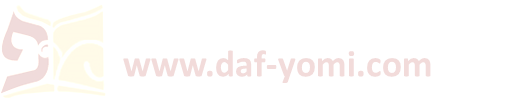 [Speaker Notes: תוס': כמו לשון אחר הוא

נזיר טהור והוא מצורע כמו שאלה 1 – תגלחתו הראשונה של המצורע זה כדי לגדל ותגלחת הנזיר הטהור זה כדי להעביר

נזיר טמא והוא מצורע כמו שאלה 3 – המצורע מגלח לפני ביאת מים והנזיר שנטהר מטומאתו מגלח לאחר ביאת מים]
דף סא עמוד א
שאלו תלמידיו את ר' שמעון בן יוחי:
נזיר טהור ומצורע - מהו שיגלח תגלחת אחת ועולה לו לכאן ולכאן?
אמר להן: אינו מגלח.
אמרו לו: למה? 
אמר להן: אילו זה לגדל וזה לגדל וזה להעביר וזה להעביר יפה אתם אומרים,
              עכשיו נזיר להעביר ומצורע לגדל. 

ולא תעלה לו לימי חלוטו, ותעלה לו לימי ספרו!
ואמר להן: אילו זה לפני זריקת דמים וזה לפני זריקת דמים יפה אתם אומרים, 
               אלא מצורע לפני זריקת דמים ונזיר לאחר זריקת דמים.

ולא תעלה לו לימי צרעתו ונזירותו, ותעלה לו לימי צרעתו וטומאתו? 
אמר להן: אילו זה לפני ביאת מים וזה לפני ביאת מים יפה אתם אומרים,
              אלא טמא לאחר ביאת מים מצורע לפני ביאת מים.
❶








❷





❸
תני רבי חייא: 
זה לפני ביאת מים (חיים) וזה לאחר ביאת מים 
זה לפני זריקת דמים וזה לאחר זריקת דמים.
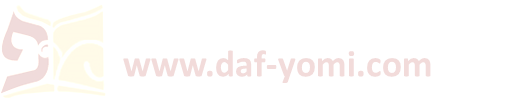 [Speaker Notes: אם היה נזיר שנטהר מטומאתו והוא מצורע כמו שאלה 3 אז:
זה המצורע מגלח קודם שטבל במים, והנזיר שנטהר מטומאתו מגלח לאחר ביאת מים

ואם היה נזיר טהור והוא מצורע כמו שאלה 2 אז:
זה המצורע תגלחתו השניה היא לפני זריקת דמים, וזה הנזיר העומד בטהרתו מגלח לאחר זריקת דמים.]
דף סא עמוד א
שתגלחת הנגע וכו': 

בעי רמי בר חמא: 
הני ארבע תגלחיות דקאמר,
משום מצוה או משום אעבורי שיער טומאה?
למאי נפקא מינה? 
לעבורי בנשא - 
אי אמרת משום מצוה - לעבורי בנשא לא,
ואי אמרת משום אעבורי שיער טומאה - אפילו סכיה נשא נמי.
מאי? 

אמר רבא: 
ת''ש -
ומגלח ארבע תגלחיות
אי סלקא דעתך משום עבורי שיער טומאה, אפילו בשלש נמי סגיא ליה, 
שמע מינה משום מצוה שמע מינה.

הדרן עלך פרק שמיני
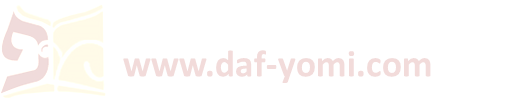 [Speaker Notes: רמי בר חמא מסתפק האם גילוח השער בנזיר טמא הוא מעצם המצוה או שעיקרה שיוריד את השער הטמא,
היינו לגבי התגלחת השלישית שמשום נזיר טמא, האם צריך דוקא תער או לא

רבא מוכיח מהברייתא שאם זה היה רק כדי להעביר את השער אז מספיק 3 תגלחויות, כי בשלישית שמשום נזיר טמא אין בה צורך שהרי כבר העביר את השער הטמא בתגלחות המצורע שקדמו, 
פירוש נוסף יש בתוס' עם גרסה אחרת בגמרא שלא גורסת את המשפט ואי סלקא דעתך וכו' – והלימוד הוא מזה שכלל אותם ביחד משמע שכולם דומות ובתער.]
להתראות מחר בשיעור הבא

לידיעתכם:
שיעורי האונליין מוקלטים וזמינים לצפיה חוזרת [החל מעוד שעה] בפורטל הדף היומי (בספריית שיעורי שמע/וידאו) ובאפליקציה.









השיעור היום הוקדש לע"נ דינה יעל בריליאנט ז"ל

לסיוע טכני ולהקדשת שיעורים:daf-yomi@daf-yomi.com
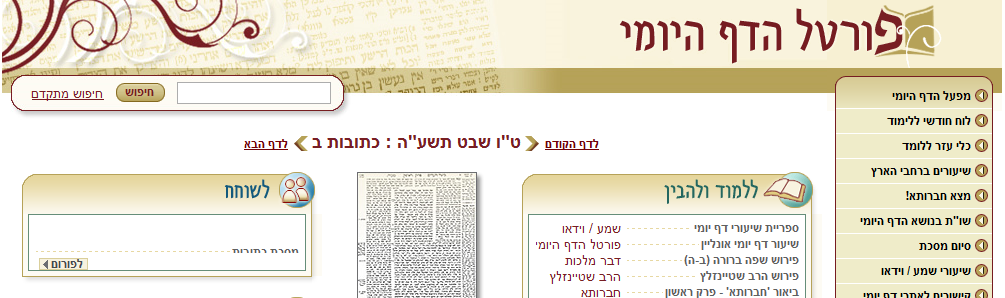 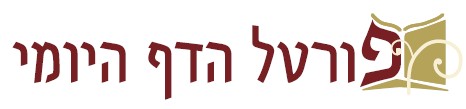 שיעור דף יומי אונליין

מתקיים בשעה 21:00-21:40 בימים א-ה














לסיוע טכני ולהקדשת שיעורים:daf-yomi@daf-yomi.com
√
√
√
√